September 2011
802.11ah M2M Channel Access Performance
Date: 2011-09-19
Authors:
Slide 1
Minyoung Park, Intel Corp.
September 2011
Abstract
This presentation provides simulation results to show existing 802.11 CSMA/CA is sufficient to support machine-to-machine channel access (e.g. sensor use case) in 802.11ah.
Slide 2
Minyoung Park, Intel Corp.
September 2011
802.11ah Sensor Use Case
Sensor applications traffic [1]
Data packet size: few hundred bytes 
Low duty-cycle: transmits data every few minutes
Number of stations could be as large as 6000 stations
Slide 3
Minyoung Park, Intel Corp.
September 2011
Simulation Deployment Setting
6000 machines uniformly distributed within a 1km radius circle around the AP.
Each machine selects its MCS based on the received signal strength. 
E.g., machines within the inner ring operate at the highest MCS.
Outdoor channel model [2]: 
Macro deployment path-loss model: PL(d) =8+37.6log10(d)
(MCS0=6.5Mbps/8)
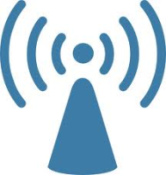 (MCS7=
65Mbps/8)
Slide 4
Minyoung Park, Intel Corp.
September 2011
Simulation Parameters
Data rates used in the simulation:
Data rate for control frames: MCS0
Access delay performance measurement
Total amount of time required from packet generation till successful ACK reception.
= (defer + backoff + retransmissions including the final successful packet transmission + SIFS + ACK)
Slide 5
Minyoung Park, Intel Corp.
September 2011
Simulation Results
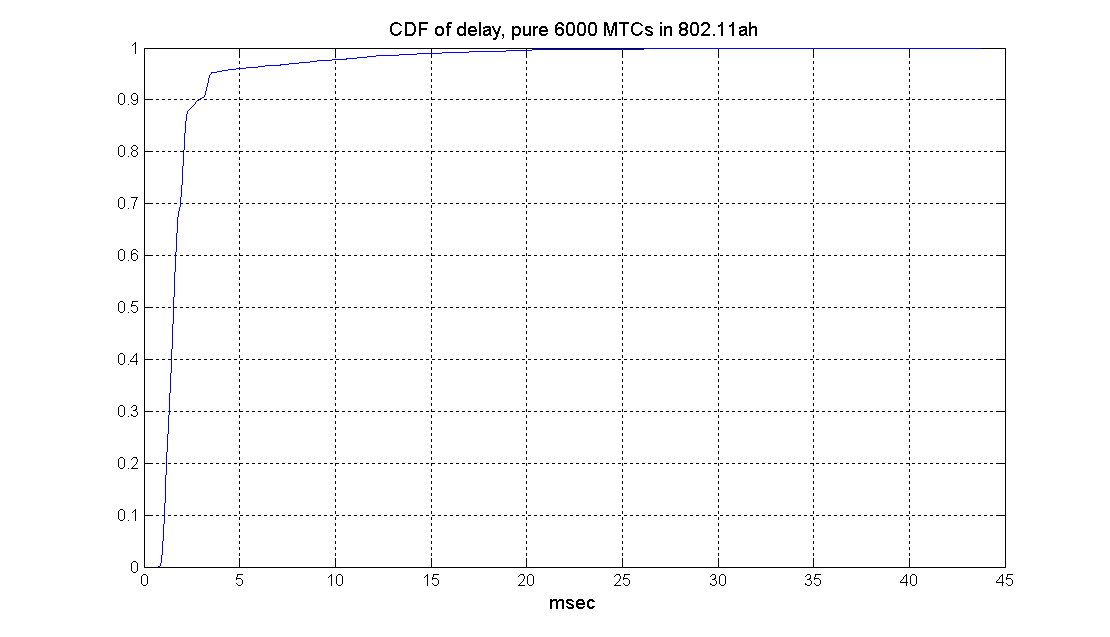 Over 95% of users are with less than 5ms delay.
 Access delay is not an issue for sensors.
Avg. access delay of all machines: 2092.4 usec
Avg. access delay of machines with the highest data rate (8.125Mbps): 1204.7 usec
Avg. access delay of machines with the lowest data rate (812.5Kbps): 4799.0 usec
Slide 6
Minyoung Park, Intel Corp.
September 2011
Conclusion
Under reasonable traffic intensity, e.g., transmission of 256 bytes every 2 minutes, access delay is not an issue even with large number (6000) of sensor deployment.
Slide 7
Minyoung Park, Intel Corp.
September 2011
References
[1] Rolf de Vegt, “Potential Compromise for 802.11ah Use Case Document,” 11-11/457r0.
[2] Ron Porat et. al., “TGah channel model – proposed text,” 11-11/0968r1.
Slide 8
Minyoung Park, Intel Corp.